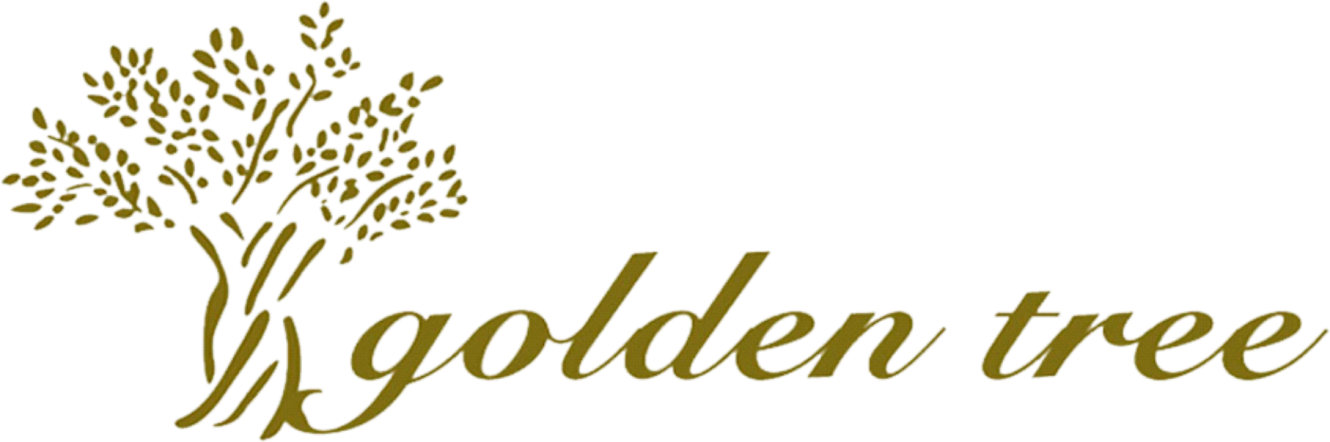 CATALOG
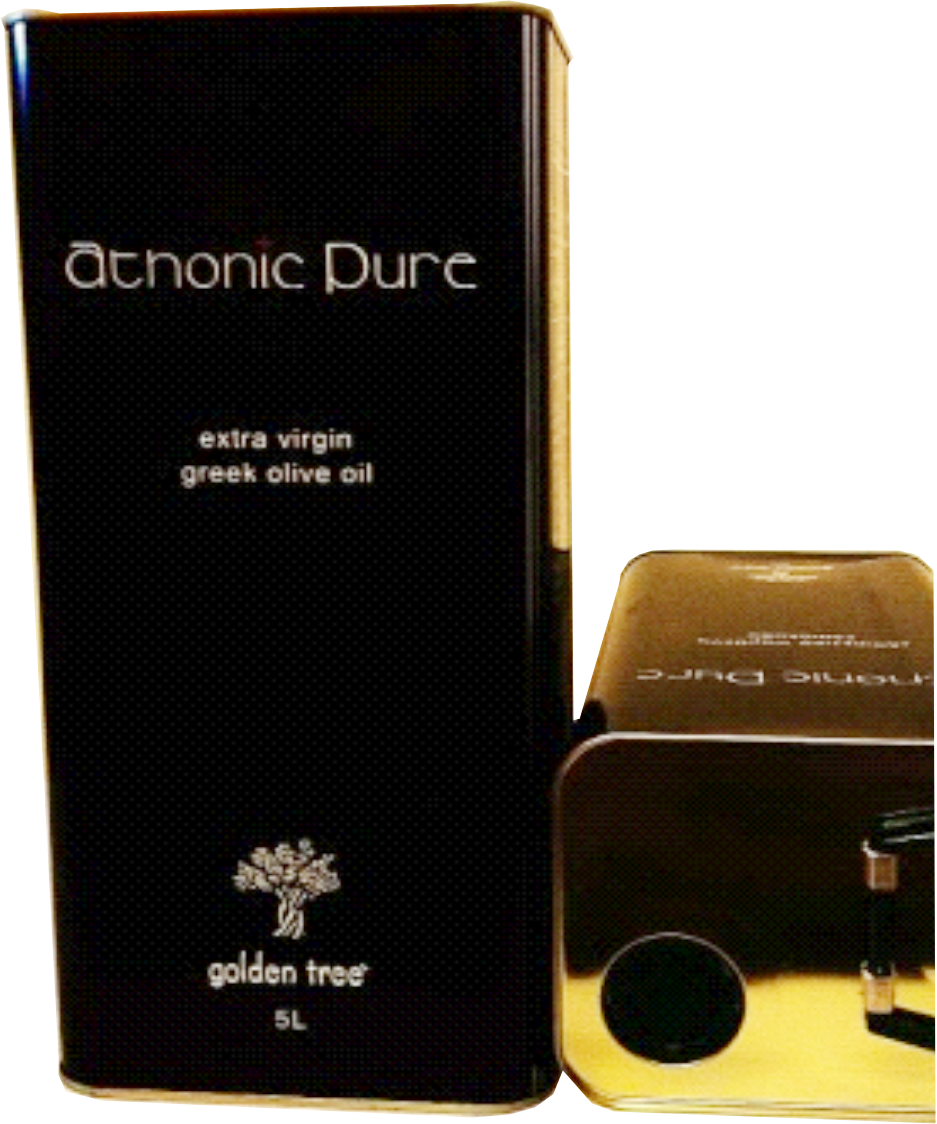 Wild Athos “Agourelaio” certificates
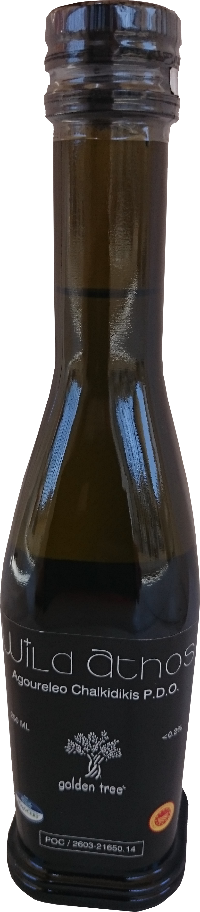 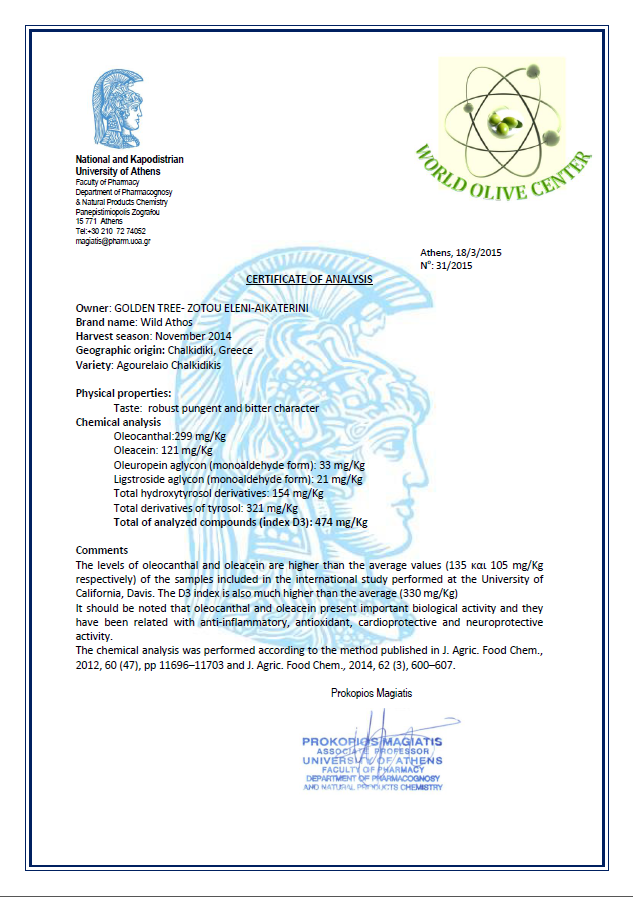 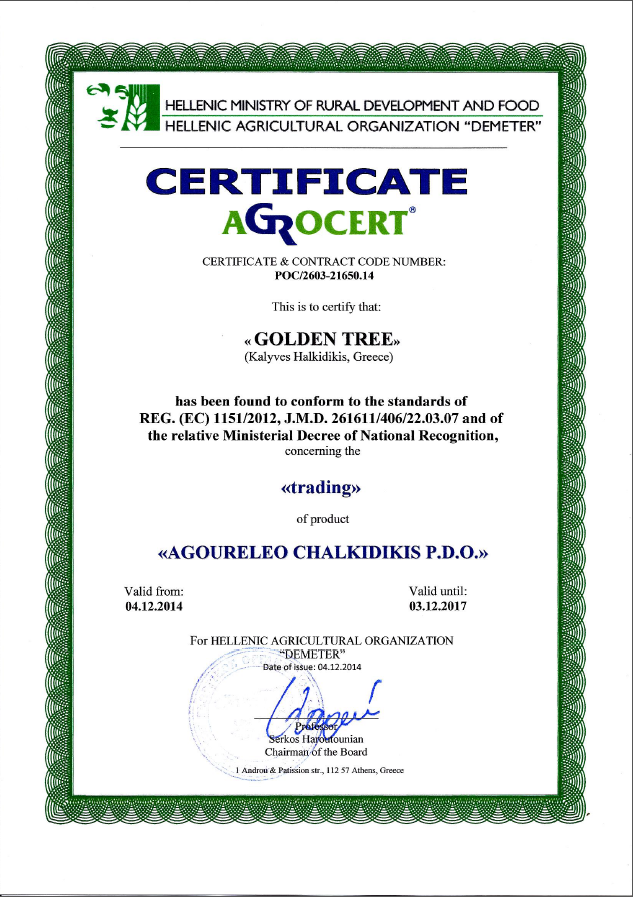 Wild Athos
“Agourelaio”
From unripe olives, collected by hand at mid-October and  processed in 24hours.
Acidity: < 0.2%
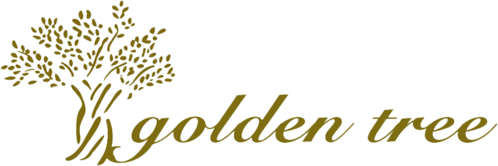 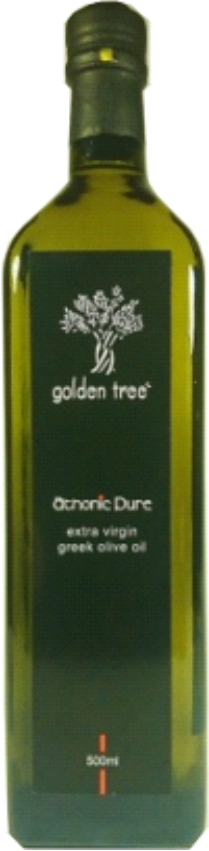 Extra virgin olive oil
“Athonic Pure”
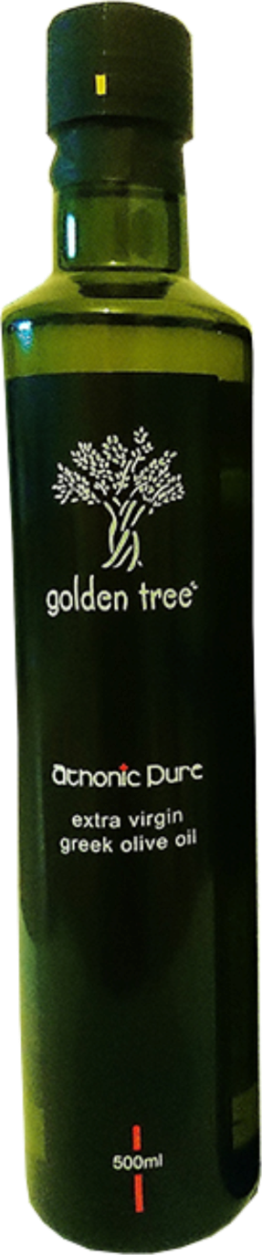 Athonic pure
Extra virgin olive oil from olives collected by hand and  processed with the method of cold pressing
Acidity: < 0.6%
Packages: 500ml, 750ml, 1000ml
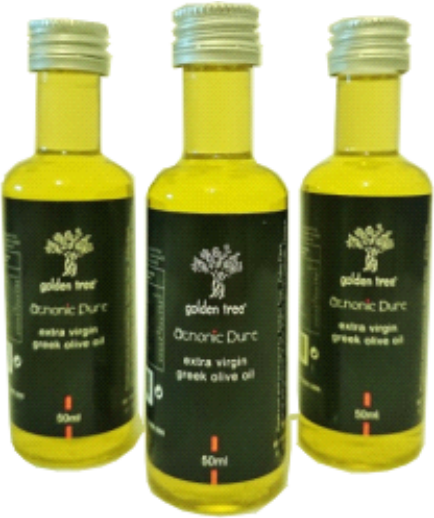 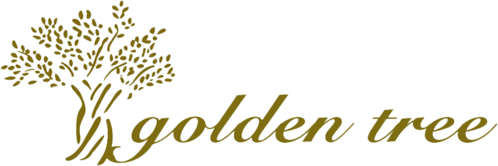 Extra virgin olive oil
“Athonic Pure”
Athonic pure
Extra virgin olive oil from olives collected by hand and  processed with the method of cold pressing
Acidity: < 0.6%
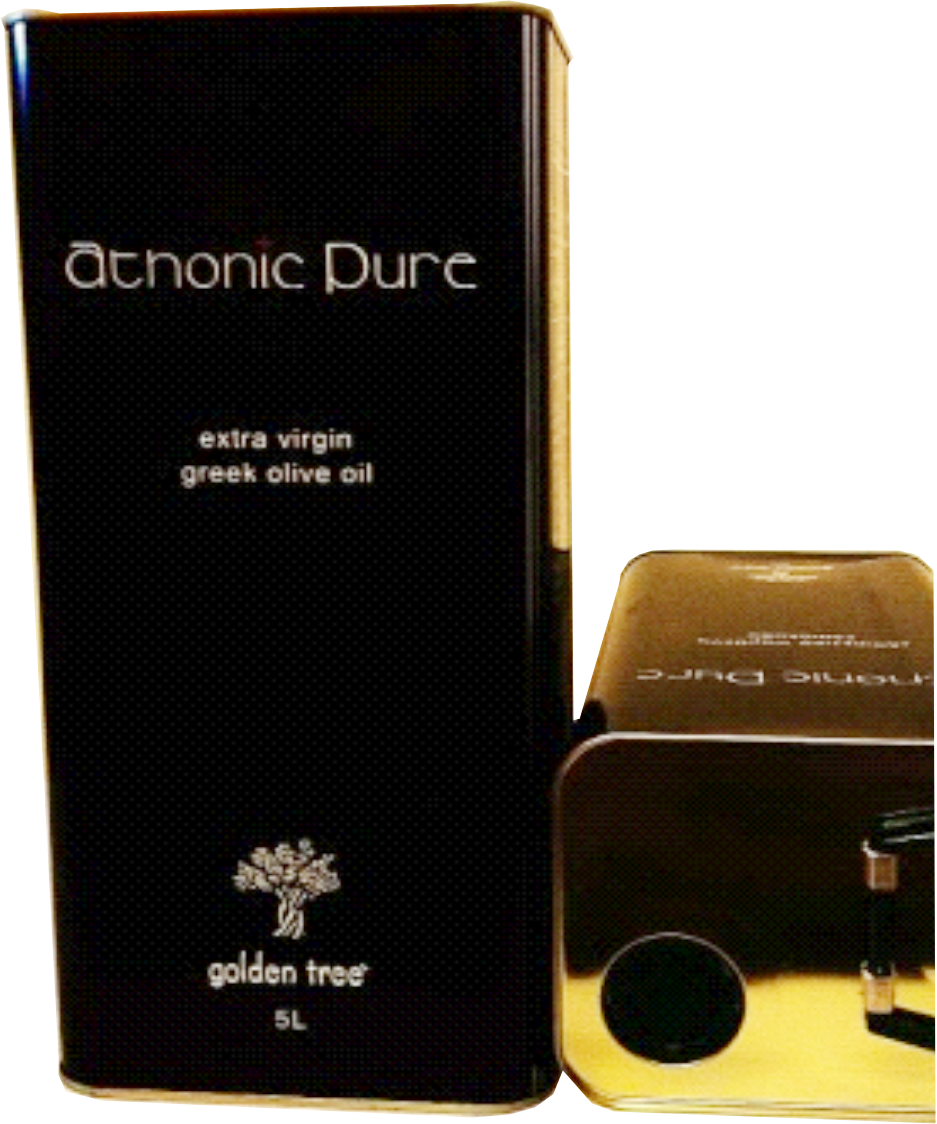 5L package
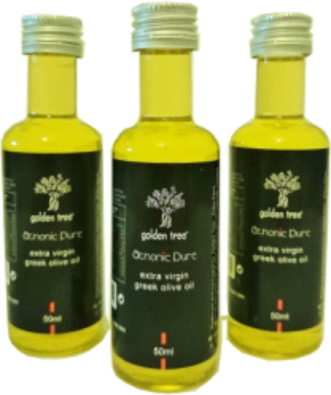 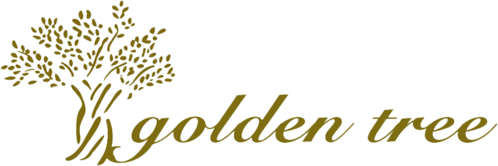 Extra virgin olive oil with flavours
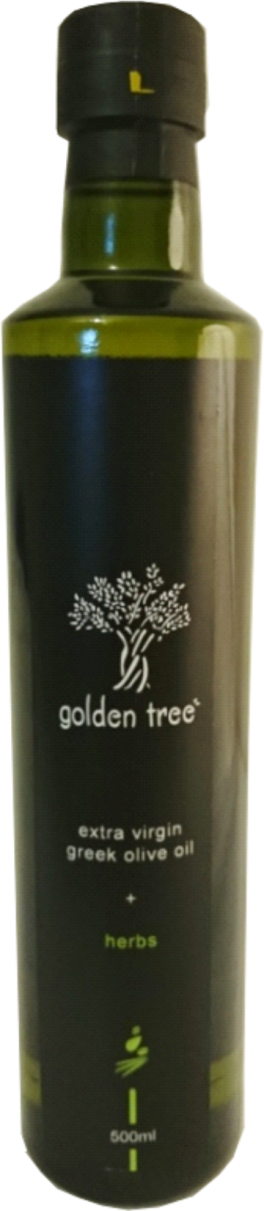 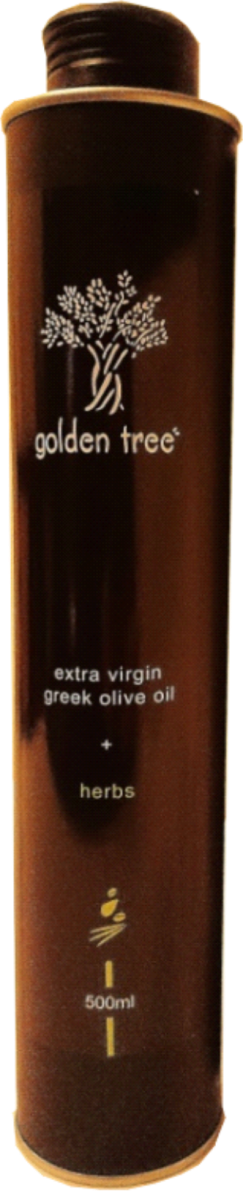 Athonic pure
Extra virgin olive oil from olives collected by hand and  processed with the method of cold pressing mixed with several flavours
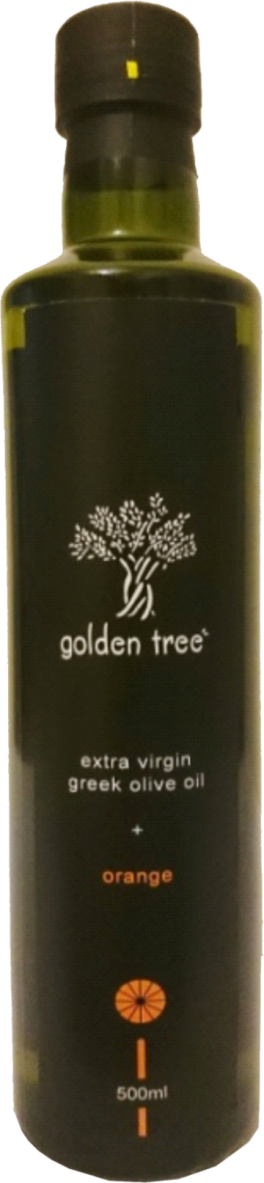 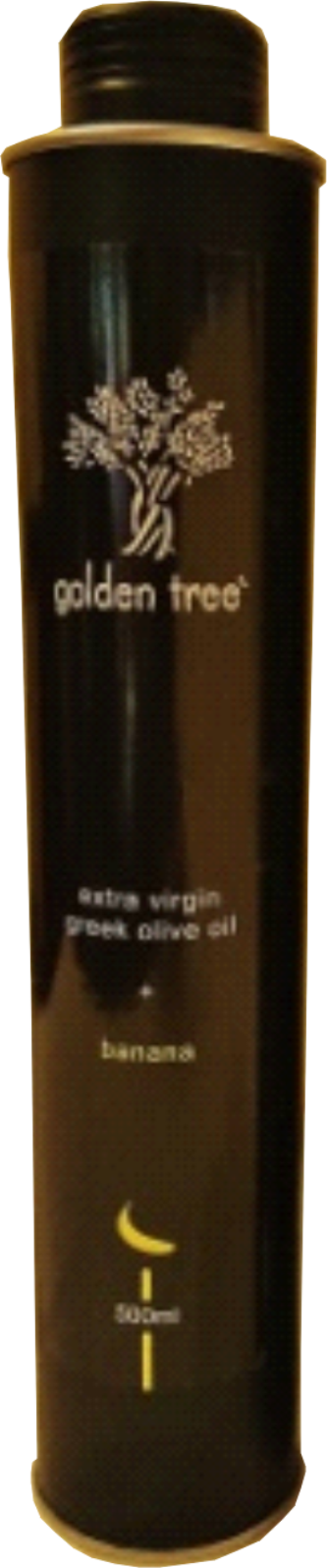 Banana
 Rosemary
 Orange
 Lemon
 Herbs
 Laurel
 Oregano
 Thyme
Packages 
Metallic 500ml, Glass 500ml
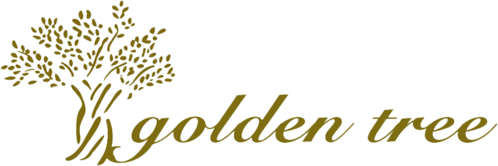 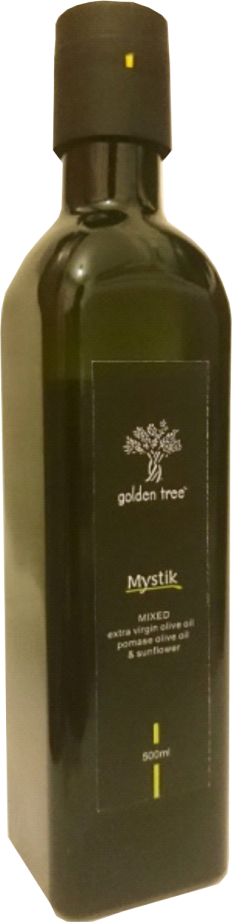 Salad oil
“Mystik”
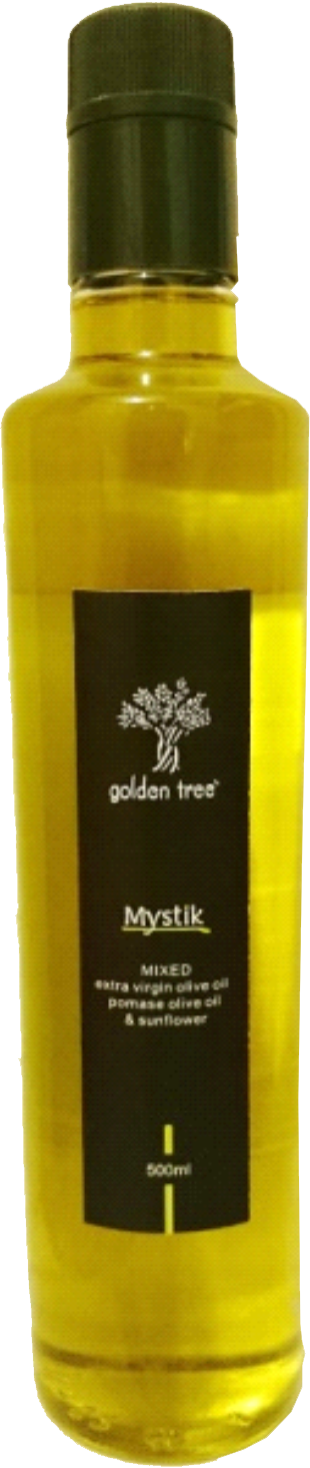 Salad oil comes from mixing of extra virgin olive, as main ingrentient, with sunflower and olive-pomace oil
Packages 
Metallic 1000ml & 5000ml
Glass 1000ml, Pet 3000ml
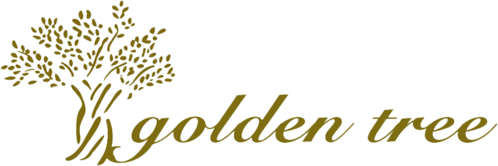 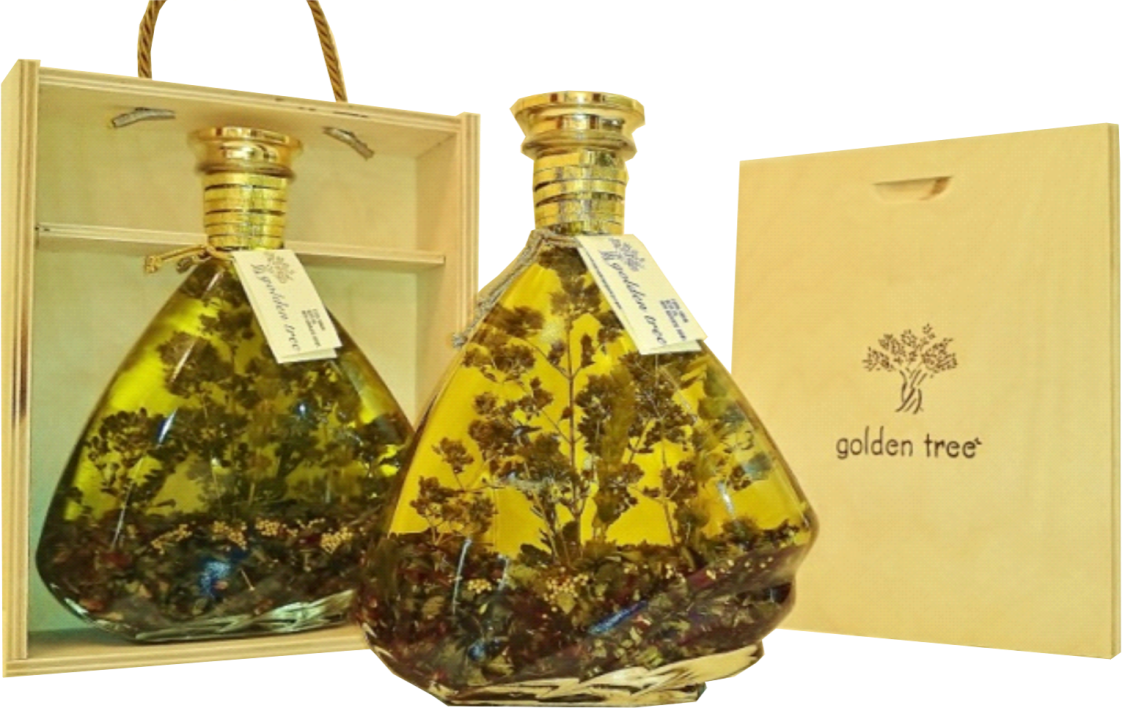 Excellent olive oils
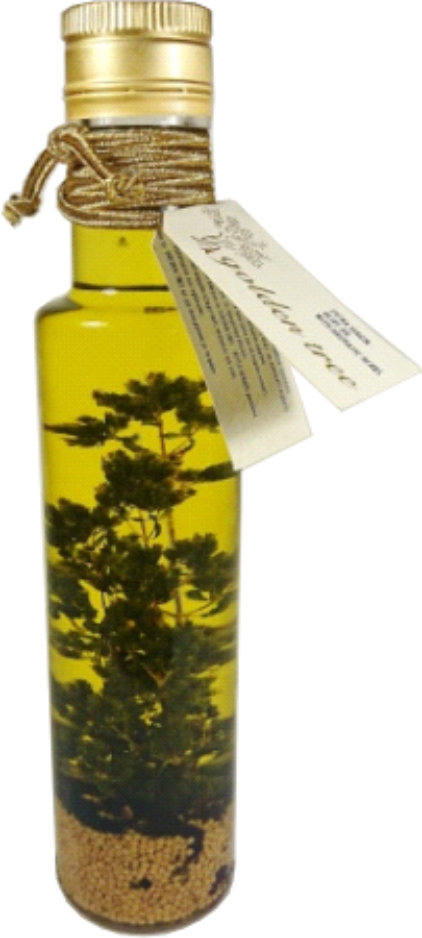 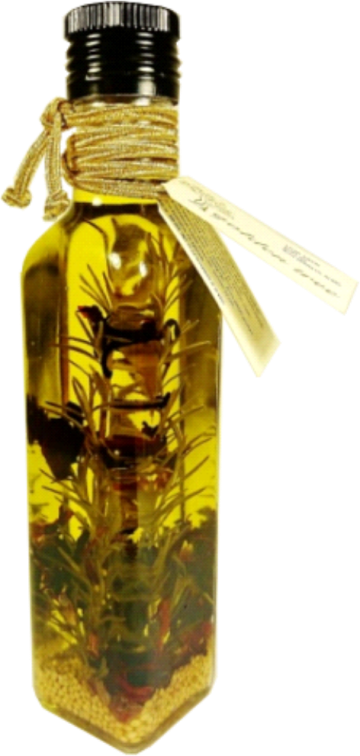 Nature’s gifts for all…
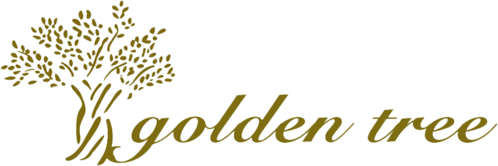 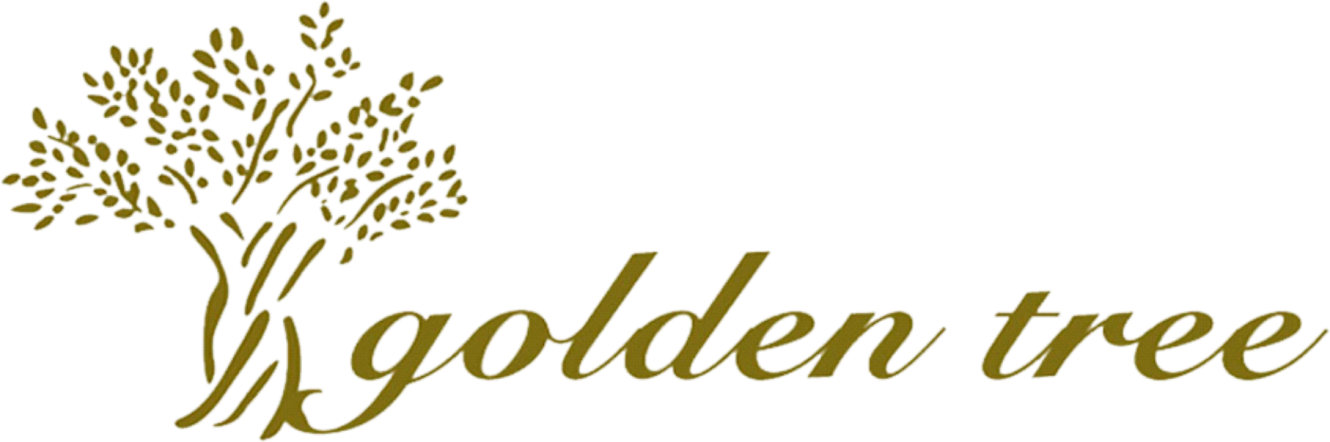 tel.: +30 2310 650333
e-mail: info@goldentree.eu